LECTURE 9
SELECTING A STUDY DESIGN
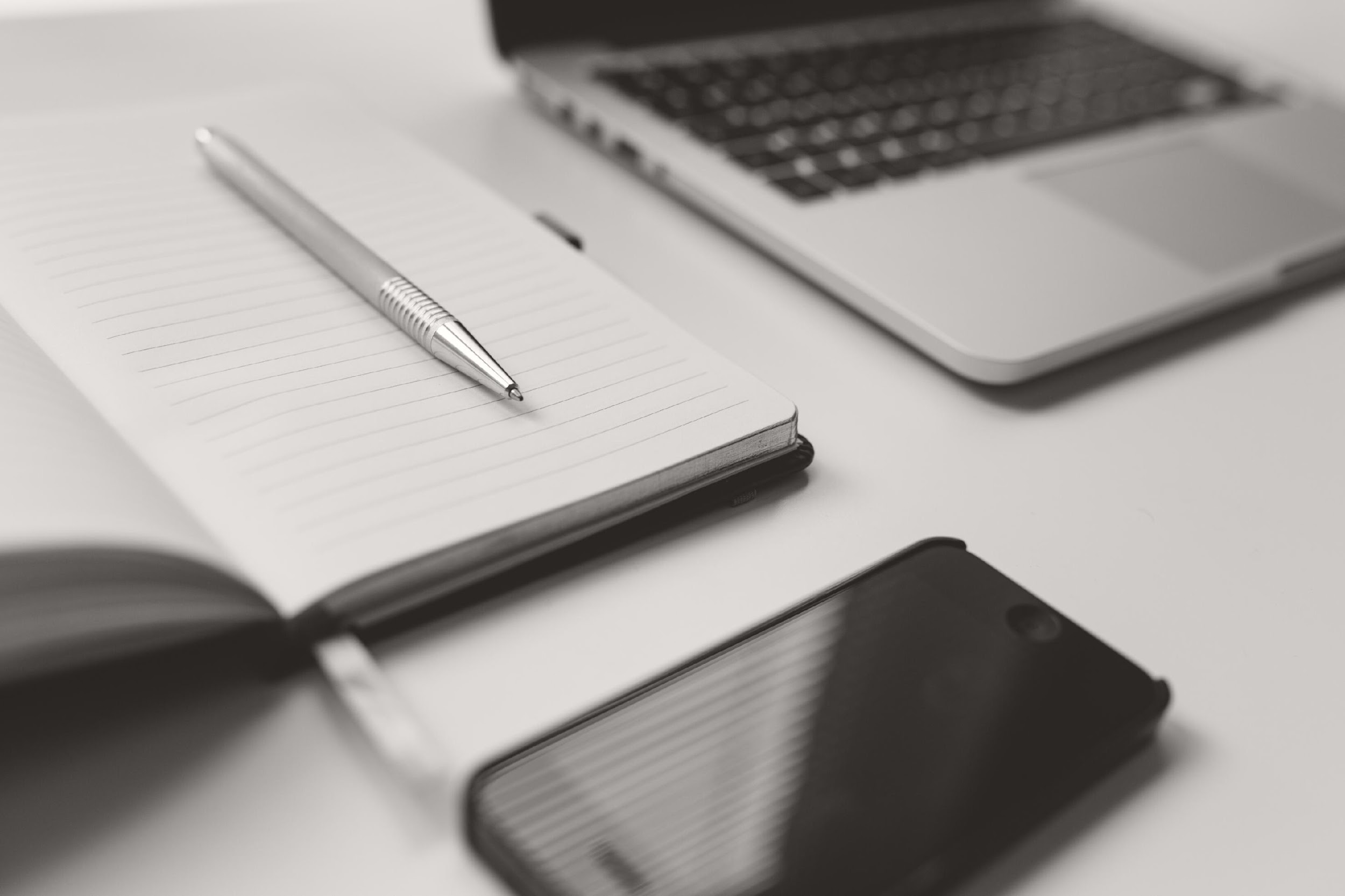 OBJECTIVES:
THE THREE TYPES OF DESIGNS
THREE COMPONENTS INVOLVED IN A DESIGN
RESEARCH DESIGNS AS WORLDVIEWS, STRATEGIES, AND METHODS
CRITERIA FOR SELECTING A RESEARCH DESIGN
Three types of designs are advanced
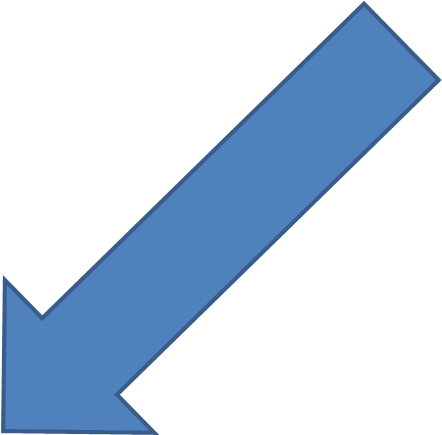 qualitative
mixed methods
quantitative
Qualitative research is a means for exploring and understanding the meaning individuals or groups ascribe to a social or human problem. The process of research involves emerging questions and procedures, data typically collected in the participant’s setting, data analysis inductively building from particulars to general themes, and the researcher making interpretations of the meaning of the data. The final written report has a flexible structure. Those who engage in this form of inquiry support a way of looking at research that honors an inductive style, a focus on individual meaning, and the importance of rendering the complexity of a situation (adapted from Creswell, 2007).
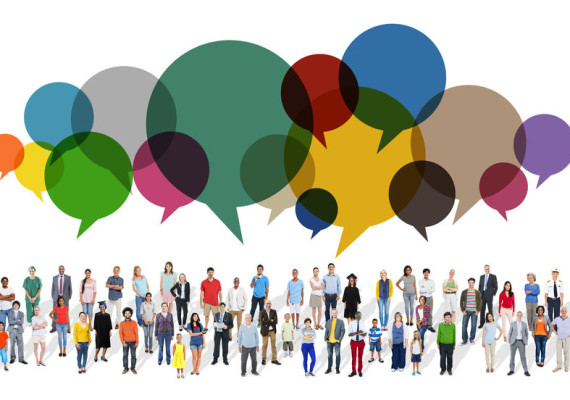 Quantitative research is a means for testing objective theories by examining the relationship among variables. These variables, in turn, can be measured, typically on instruments, so that numbered data can be analyzed using statistical procedures. The final written report has a set structure consisting of introduction, literature and theory, methods, results, and discussion (Creswell, 2008). Like qualitative researchers, those who engage in this form of inquiry have assumptions about testing theories deductively, building in protections against bias, controlling for alternative explanations, and being able to generalize and replicate the findings.
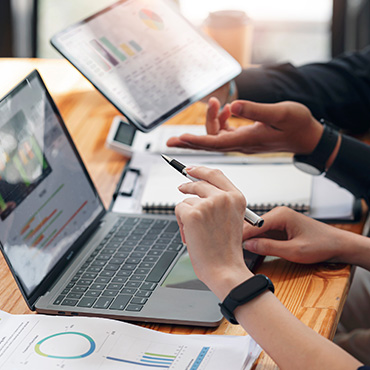 Mixed methods research is an approach to inquiry that combines or associates both qualitative and quantitative forms. It involves philosophical assumptions, the use of qualitative and quantitative approaches, and the mixing of both approaches in a study. Thus, it is more than simply collecting and analyzing both kinds of data; it also involves the use of both approaches in tandem so that the overall strength of a study is greater than either qualitative or quantitative research (Creswell & Plano Clark, 2007).
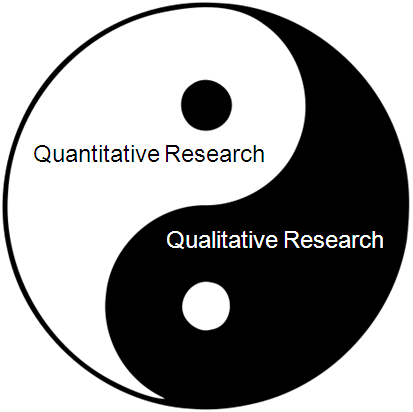 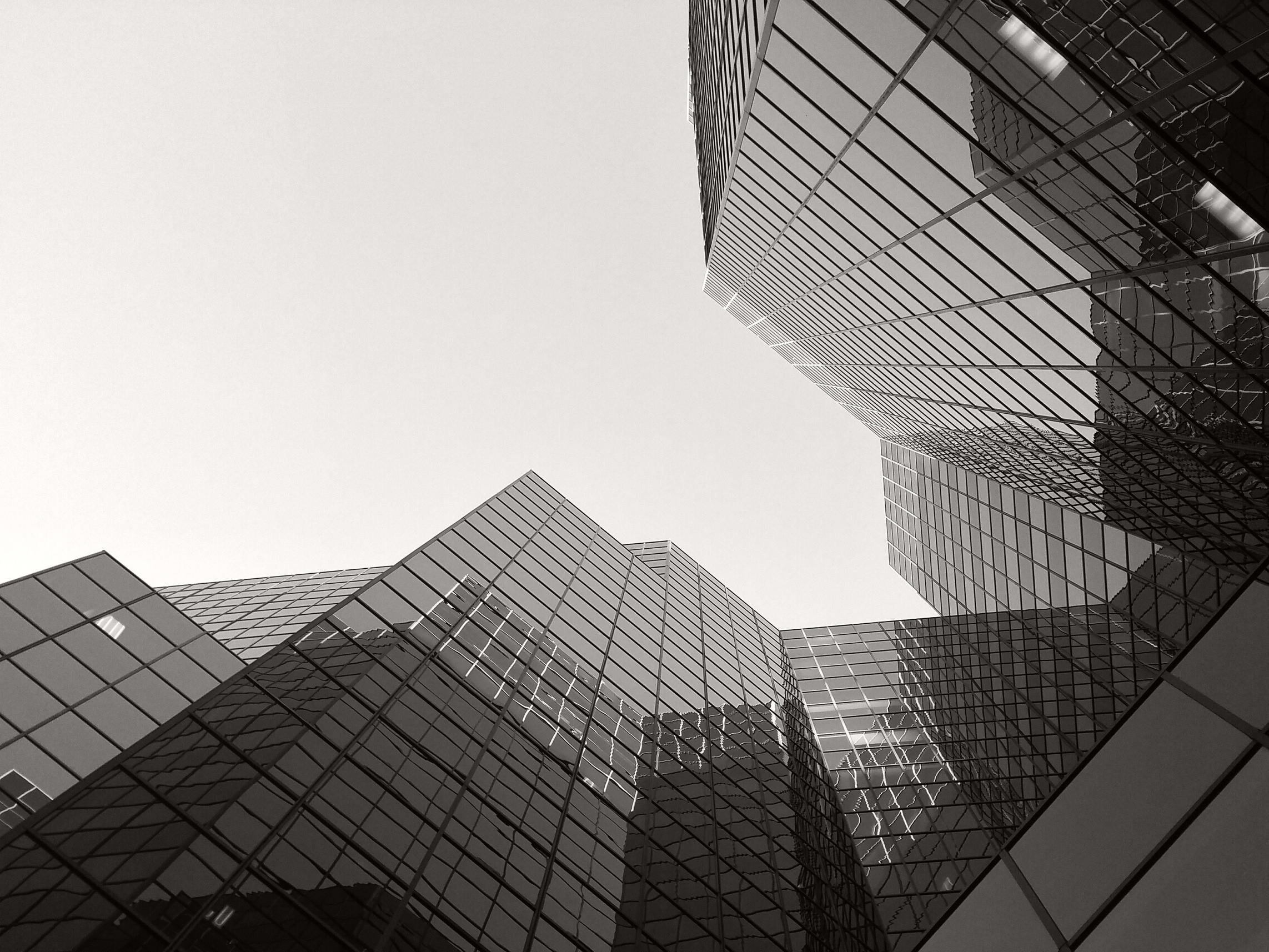 PROJECT TIMELINE
THREE COMPONENTS INVOLVED IN A DESIGN
PAGE NUMBER
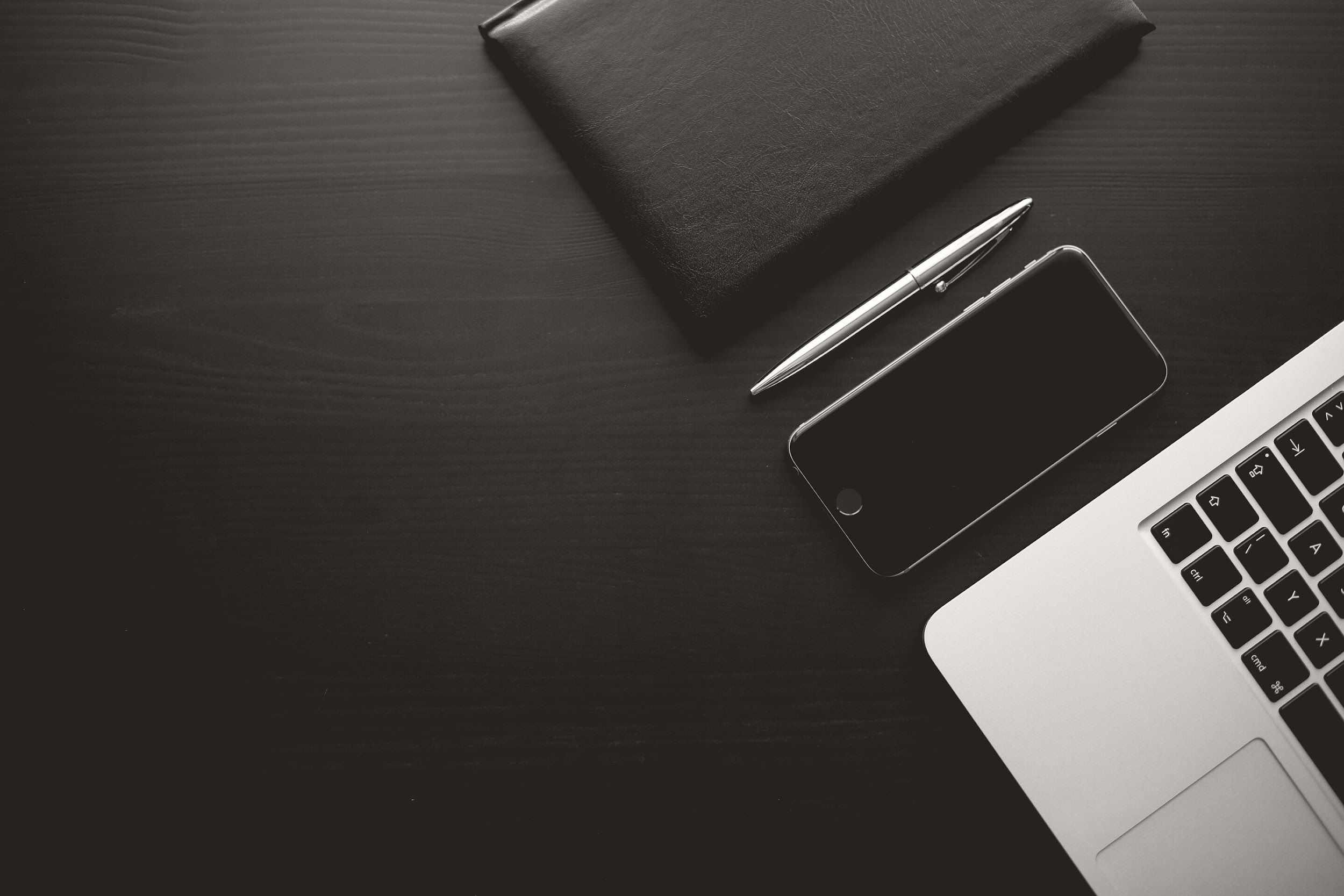 Philosophical Worldviews Postpositive Social construction Advocacy/participatory Pragmatic
Selected Strategies of Inquiry Qualitative strategies (e.g., ethnography) Quantitative strategies (e.g., experiments) Mixed methods startegies (e.g., sequential)
Research Designs Qualitative Quantitative Mixed methods
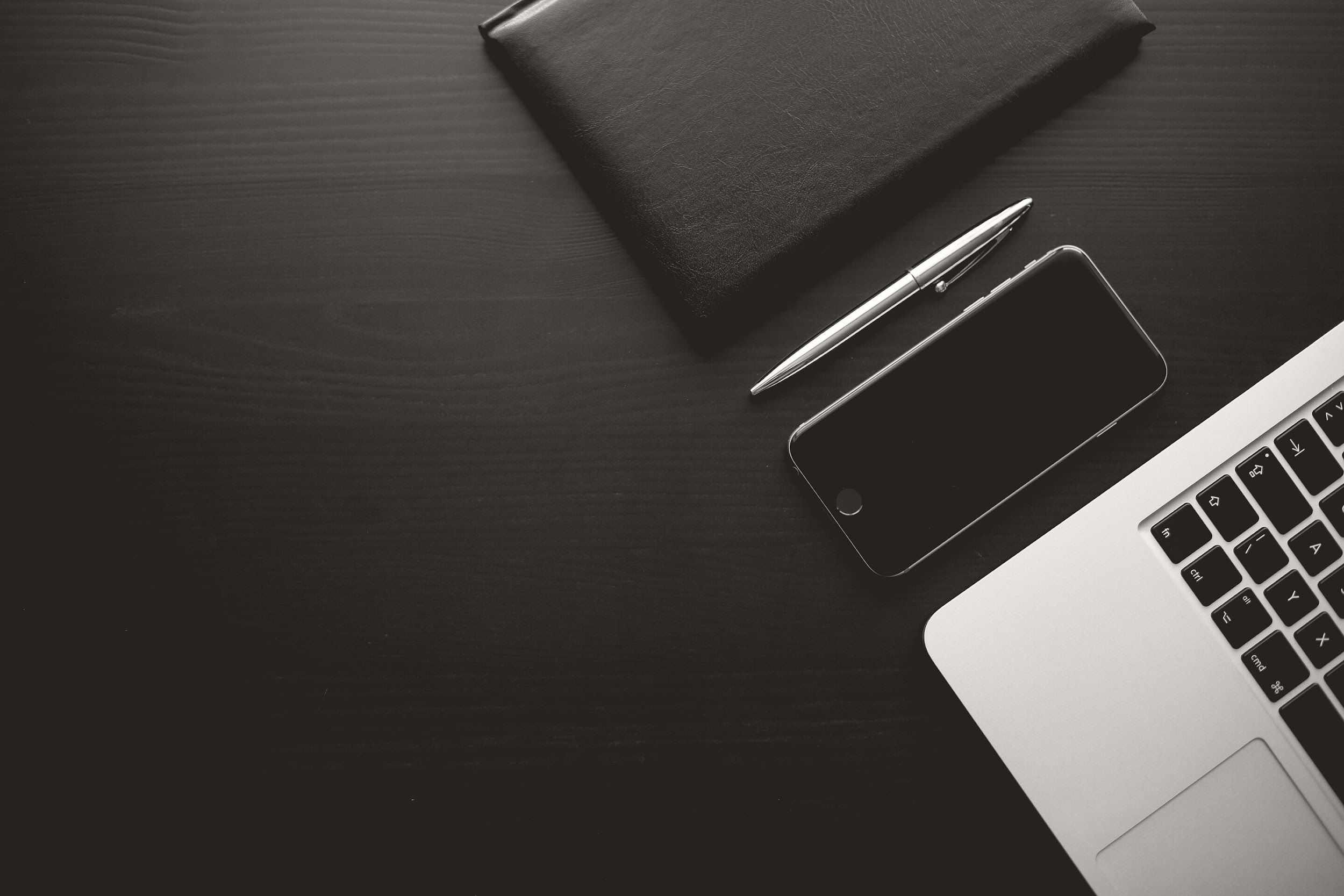 Research Methods Questions Data collection Data analysis Interpretation Write-up Validation
The Postpositivist Worldview
The postpositivist assumptions have represented the traditional form of research, and these assumptions hold true more for quantitative research than qualitative research. This worldview is sometimes called the scientific method or doing science research. It is also called positivist/postpositivist research, empirical science, and postpostivism.
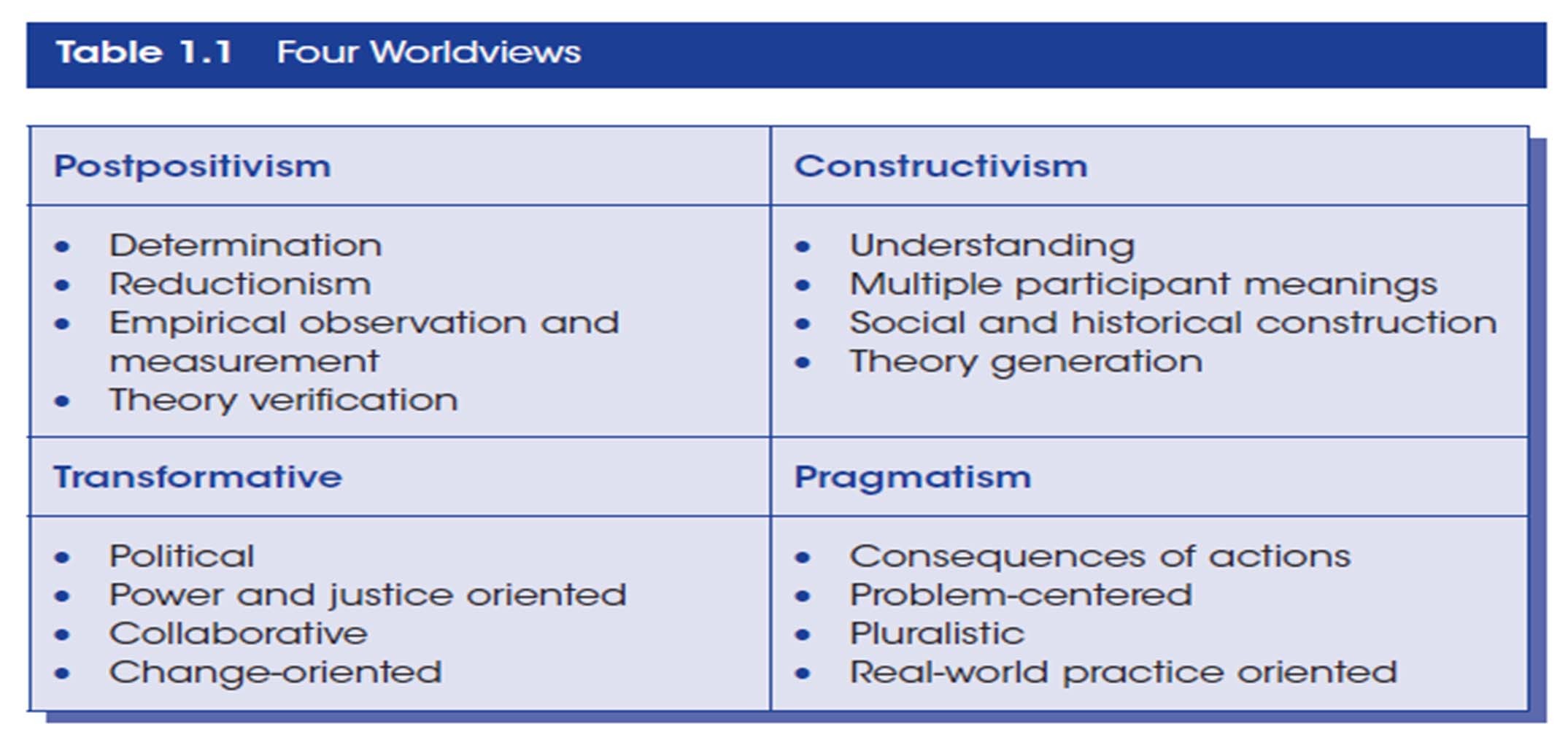 ADD A TIMELINE PAGE
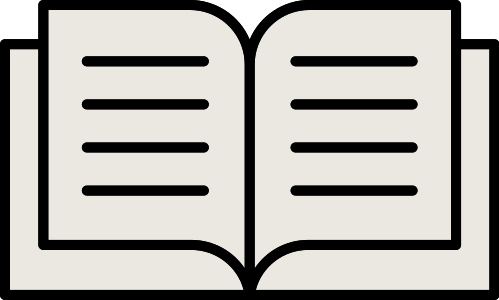 The Social Constructivist Worldview
Social constructivism is such a perspective, and it is typically seen as an approach to qualitative research. Social constructivists hold assumptions that individuals seek understanding of the world in which they live and work. Individuals develop subjective meanings of their experiences—meanings directed toward certain objects or things.
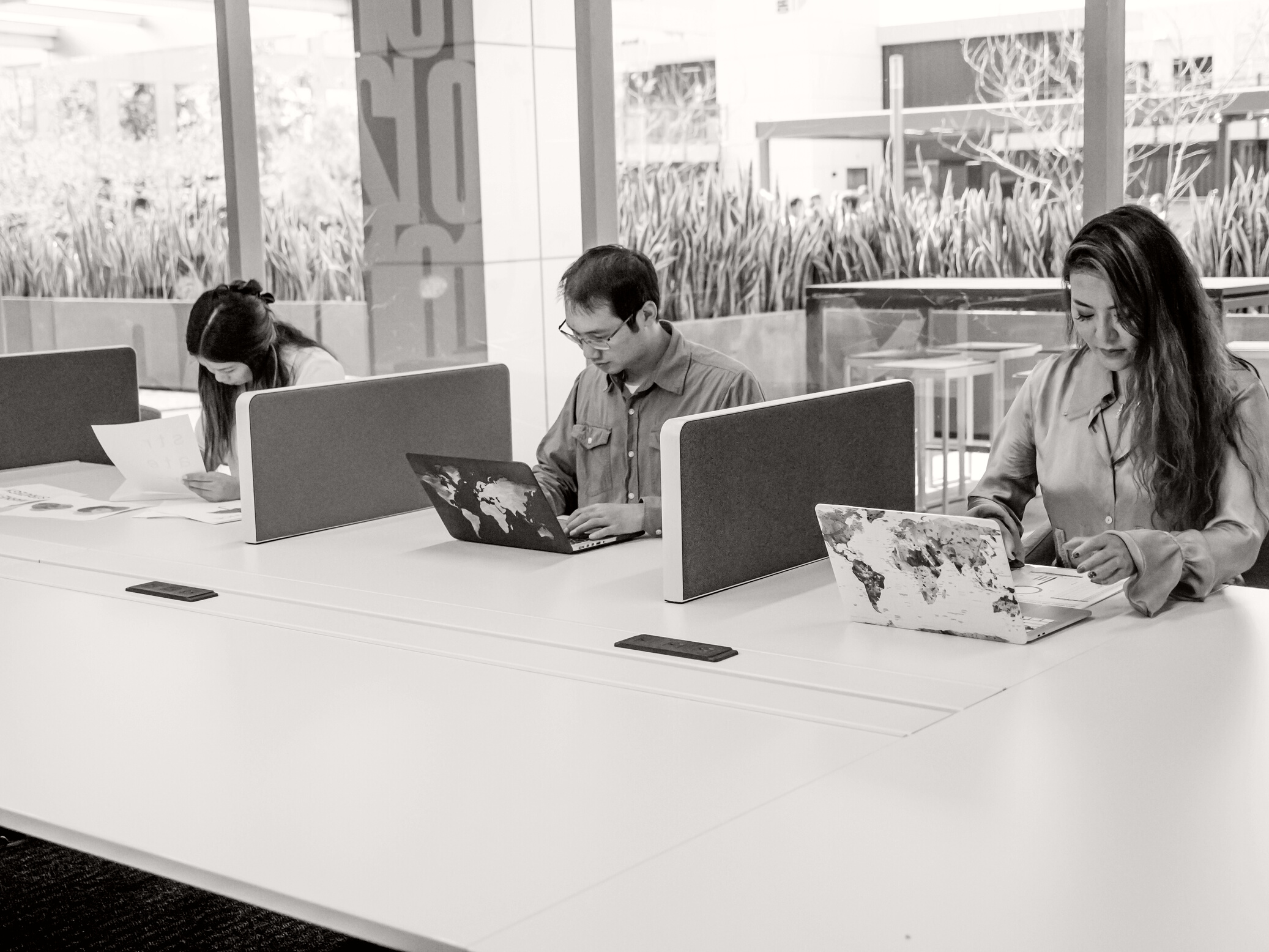 An advocacy/participatory worldview holds that research inquiry needs to be intertwined with politics and a political agenda. Thus, the research contains an action agenda for reform that may change the lives of the participants, the institutions in which individuals work or live, and the researcher’s life.
The Advocacy and Participatory Worldview
The Pragmatic Worldview
Pragmatism as a worldview arises out of actions, situations, and consequences rather than antecedent conditions (as in postpositivism). There is a concern with applications—what works— and solutions to problems
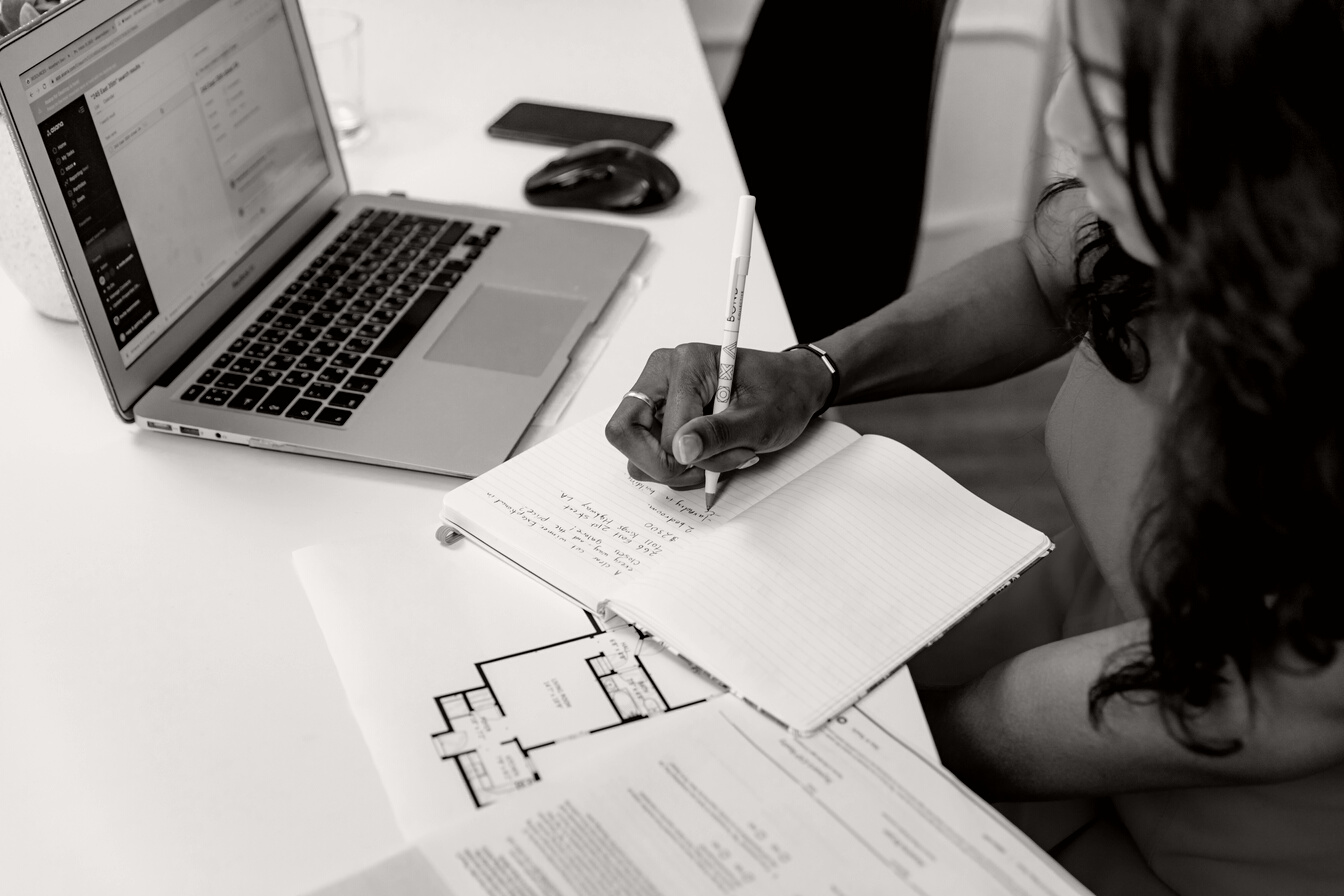 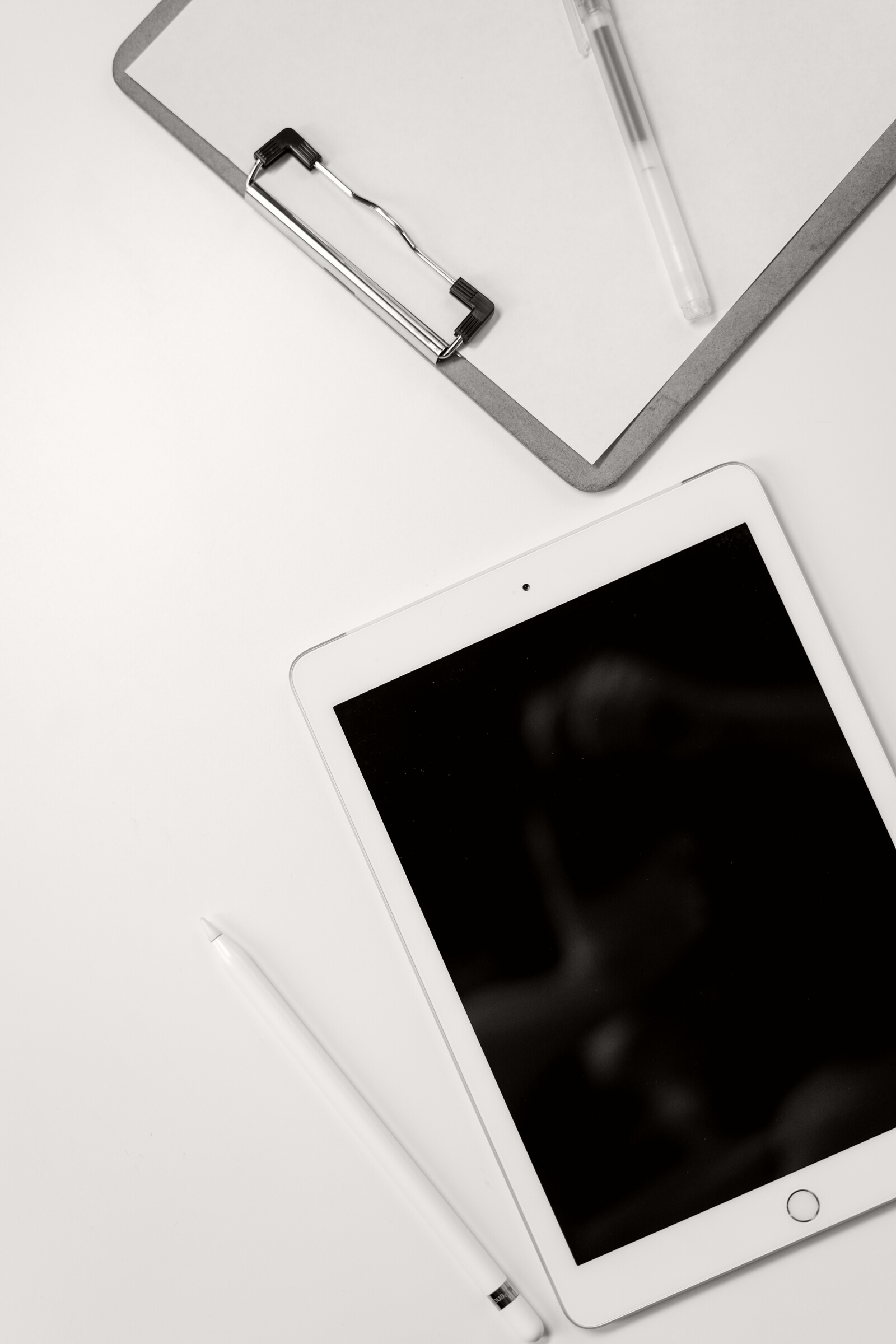 Strategies of inquiry are types of qualitative, quantitative, and mixed methods designs or models that provide specific direction for procedures in a research design. Others have called them approaches to inquiry.
Strategies of Inquiry
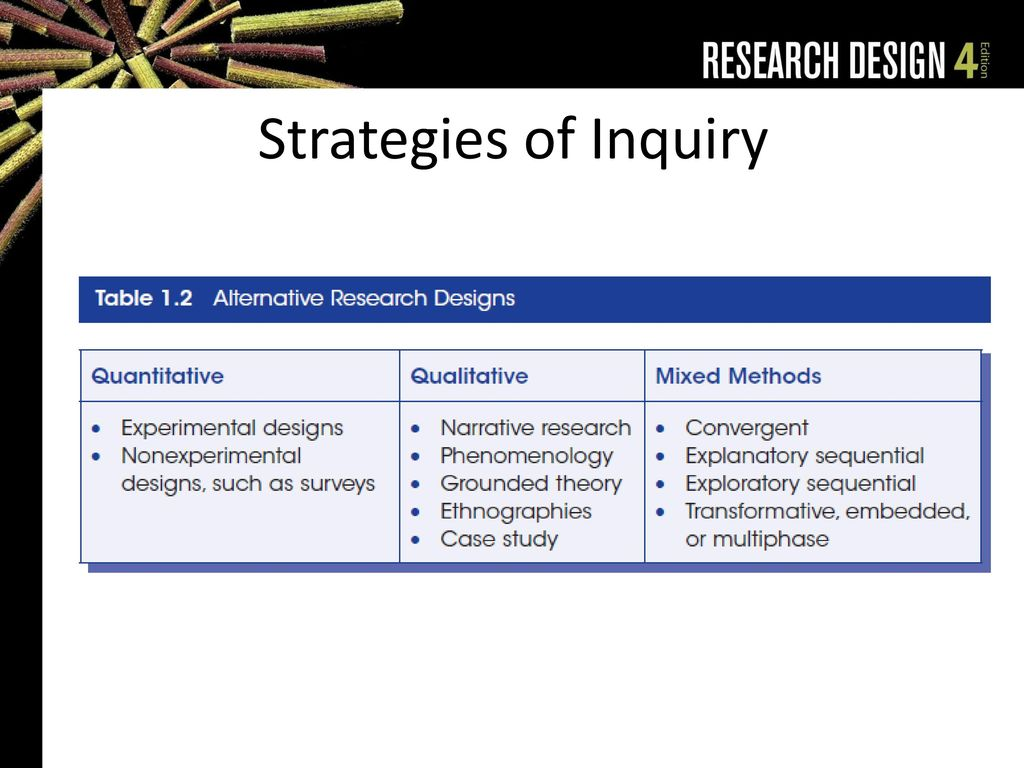 RESEARCH DESIGNS AS WORLDVIEWS, STRATEGIES, AND METHODS
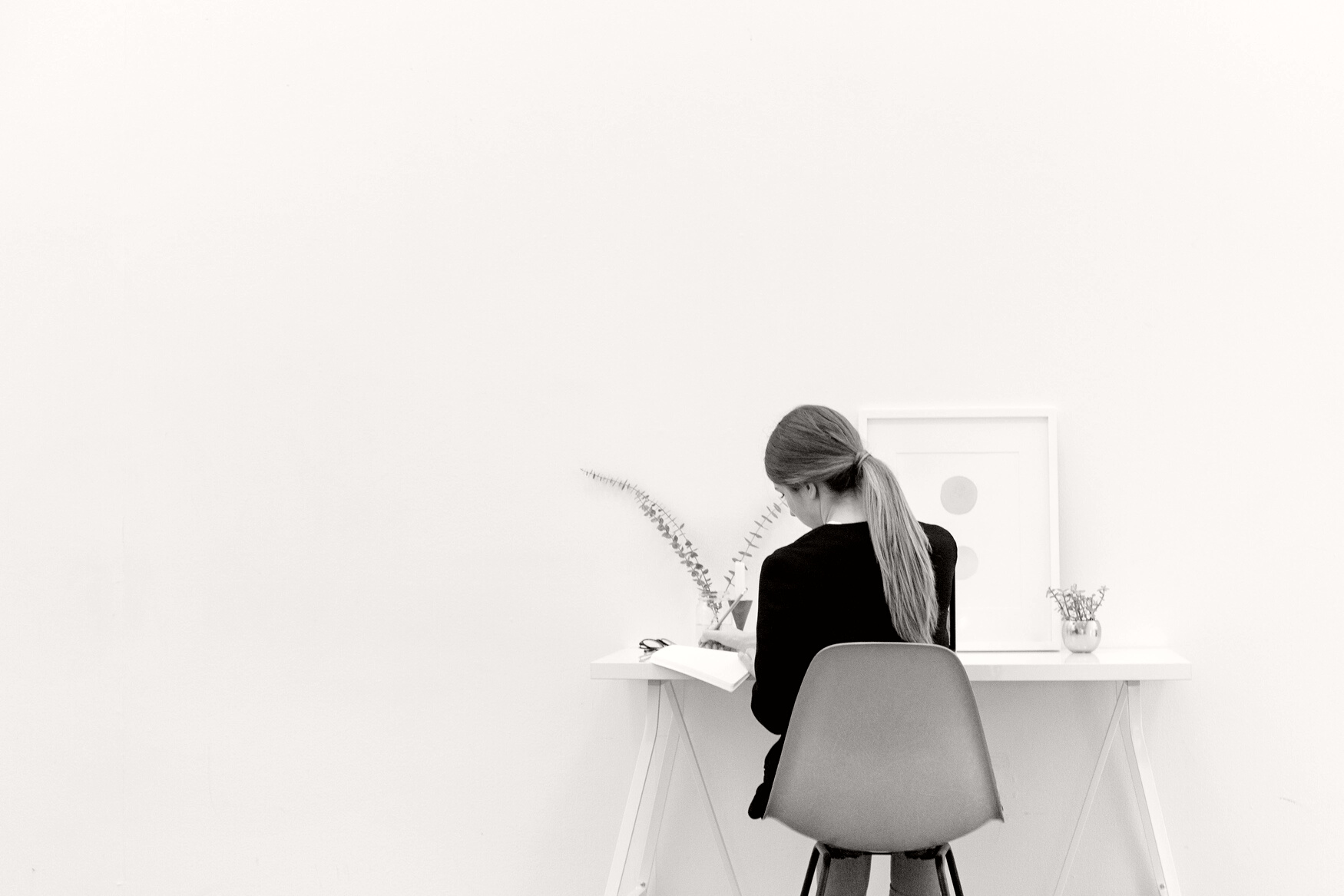 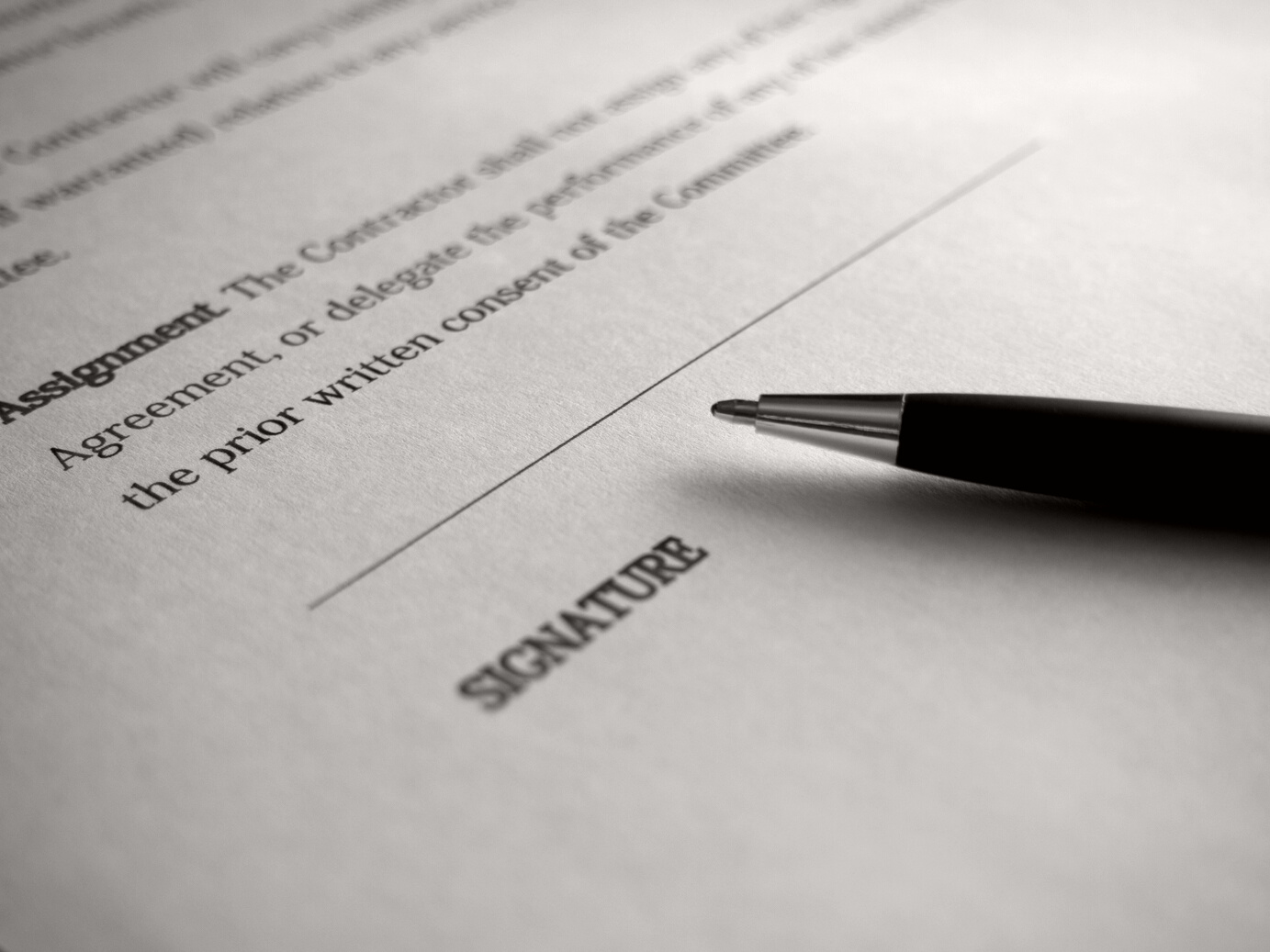 The researcher bases the inquiry on the assumption that collecting diverse types of data best provides an understanding of a research problem. The study begins with a broad survey in order to generalize results to a population and then, in a second phase, focuses on qualitative, open-ended interviews to collect detailed views from participants.
CRITERIA FOR SELECTING A RESEARCH DESIGN
The Research Problem
Personal Experiences
Audience
In planning a research project, researchers need to identify whether they will employ a qualitative, quantitative, or mixed methods design. This design is based on bringing together a worldview or assumptions about research, the specific strategies of inquiry, and research methods. Decisions about choice of a design are further influenced by the research problem or issue being studied, the personal experiences of the researcher, and the audience for whom the researcher writes.
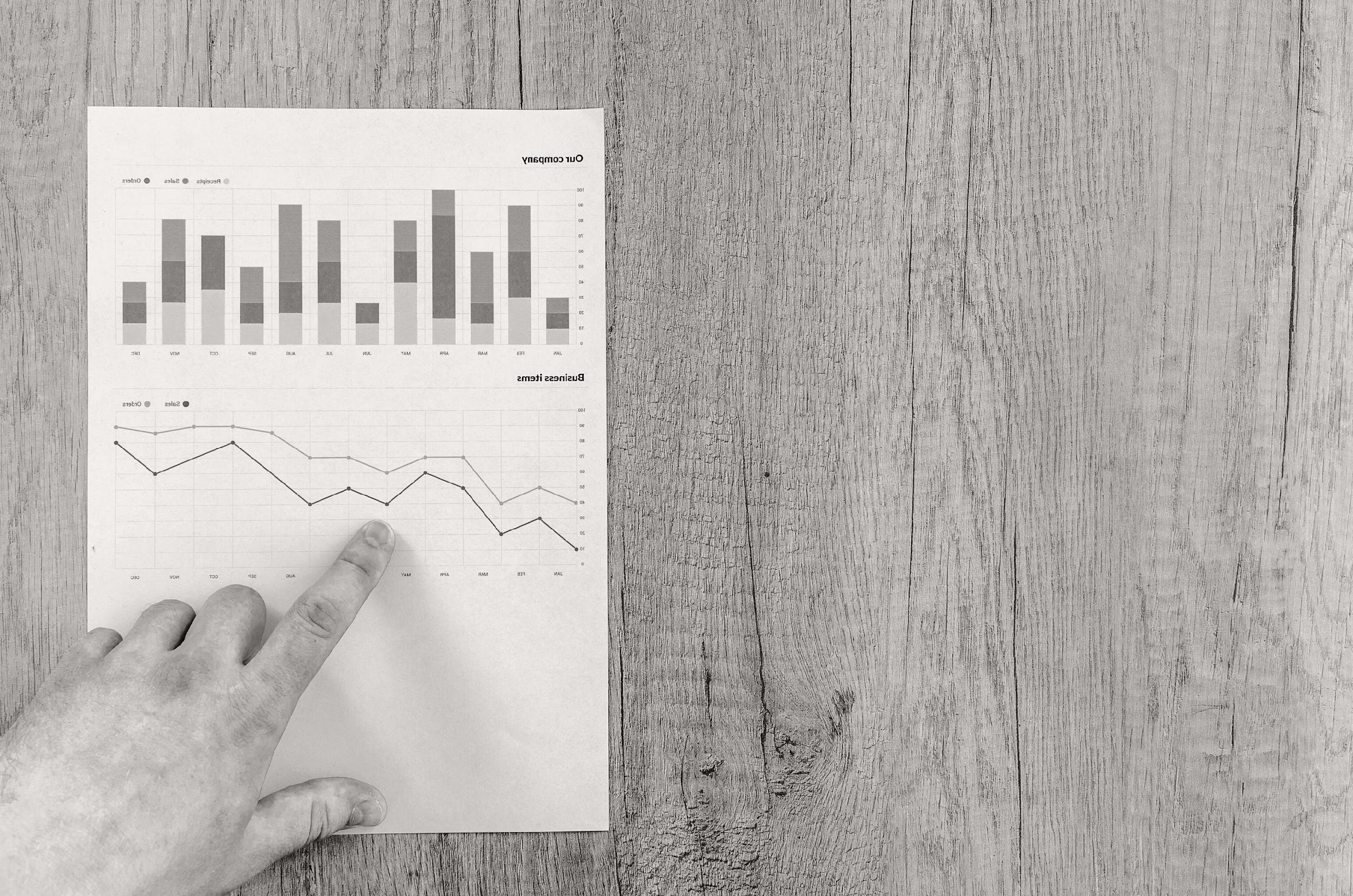 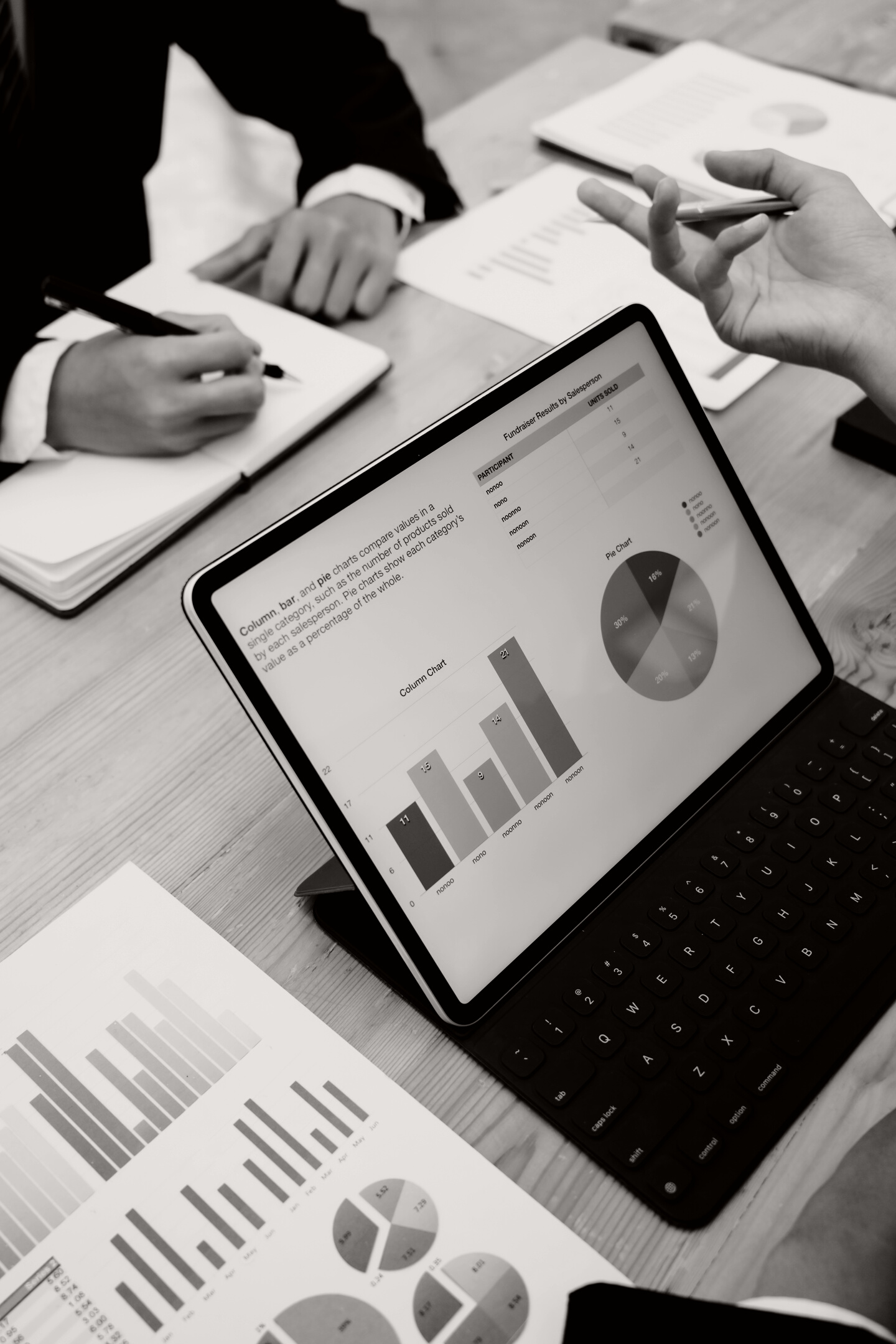 Writing Exercises 
1.Identify a research question in a journal article and discuss what design would be best to study the question and why. 
2.Take a topic that you would like to study, and using the four combinations of worldviews, strategies of inquiry, and research methods, discuss a project that brings together a worldview, strategies, and methods. Identify whether this would be quantitative, qualitative, or mixed methods research. 
3.What distinguishes a quantitative study from a qualitative study? Mention three characteristics.
Cherryholmes, C. H. (1992, August-September). Notes on pragmatism and scientific realism. Educational Researcher, 14,13–17.
Crotty, M. (1998). The foundations of social research: Meaning and perspective in the research process.Thousand Oaks, CA: Sage.
Kemmis, S., & Wilkinson, M. (1998). Participatory action research and the study of practice. In B. Atweh, S. Kemmis, & P. Weeks (Eds.), Action research in practice: Partnerships for social justice in education (pp. 21–36). New York: Routledge.
Thank you!
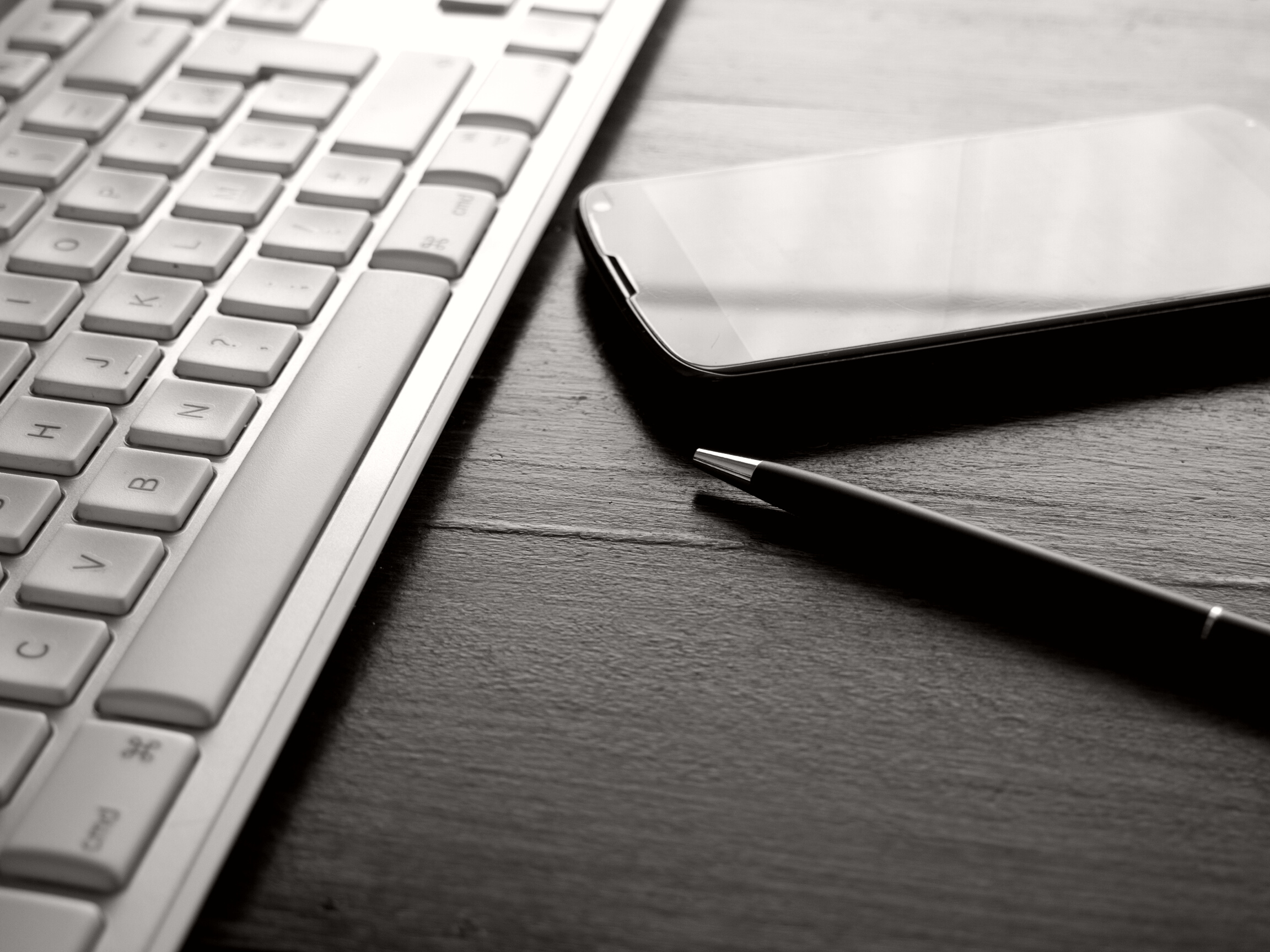